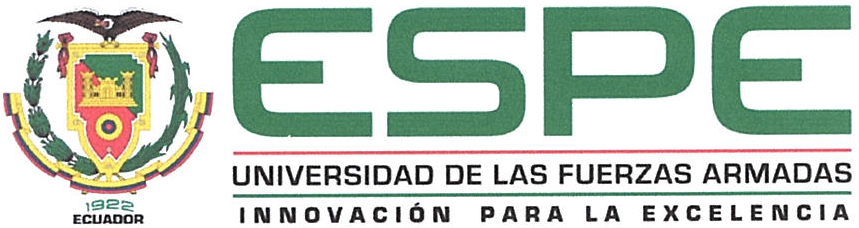 MAESTRÍA EN AGRICULTURA SOSTENIBLEIV PROMOCIÓN
TEMA
VALOR NUTRITIVO Y ESTABILIDAD AERÓBICA DE LA PANCA DE ARROZ (Oryza sativa L.) ENSILADA
Elaborado por: Ketty Alexandra Cobeña Rosado
PROBLEMÁTICA
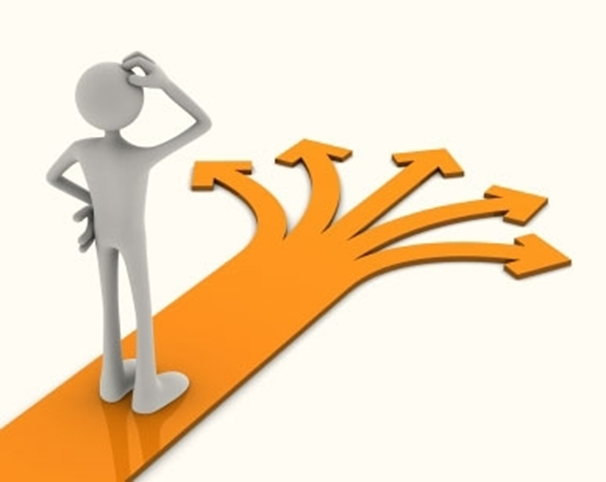 PROBLEMÁTICA
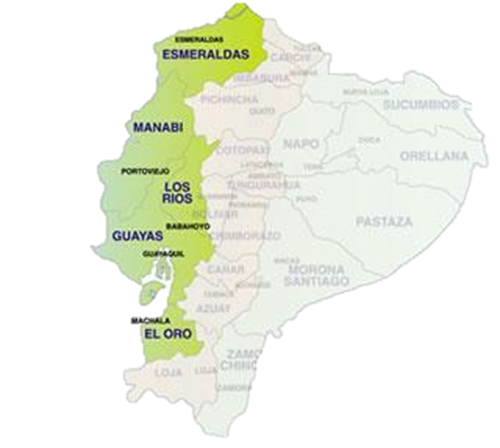 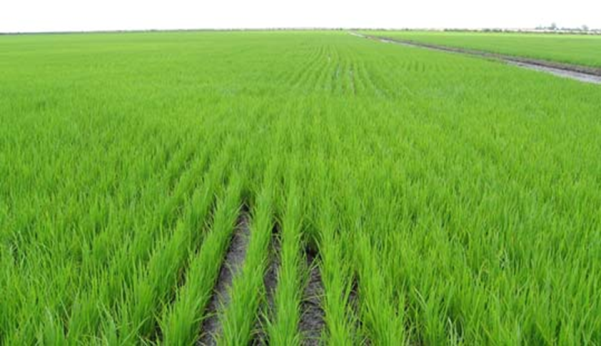 2013 (414.146,00 ha) a nivel nacional
27,65% Los Ríos (114.545,00 ha)
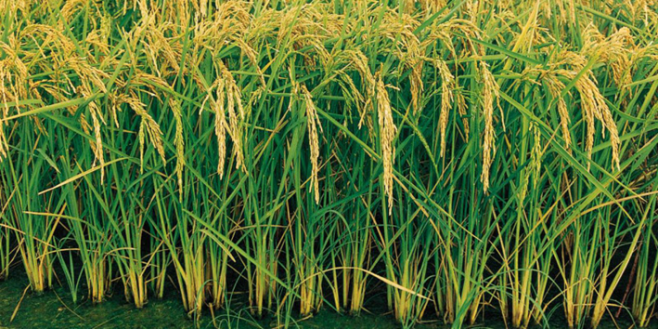 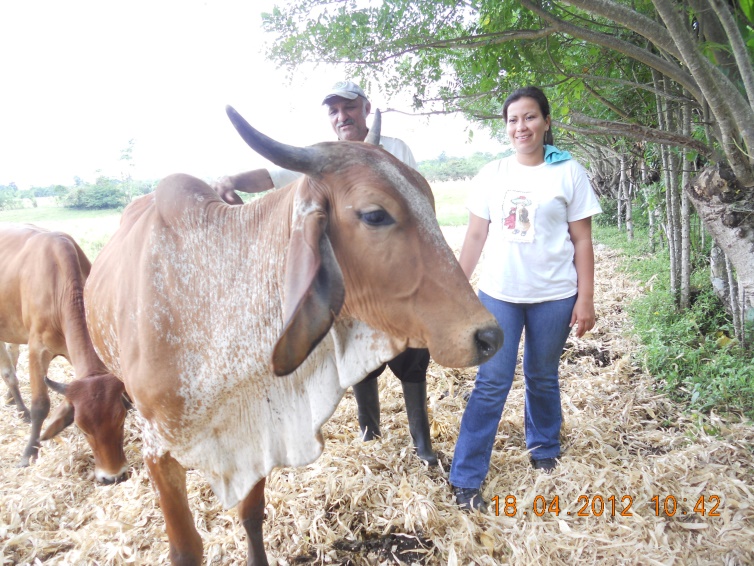 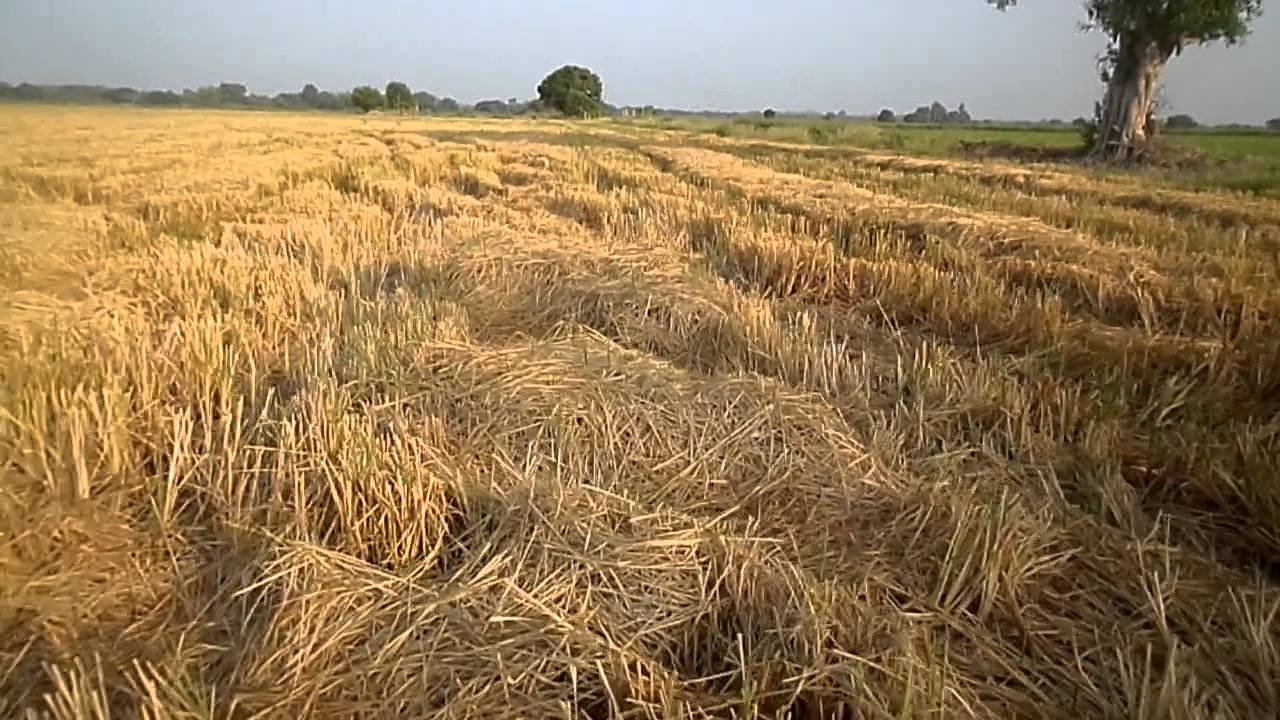 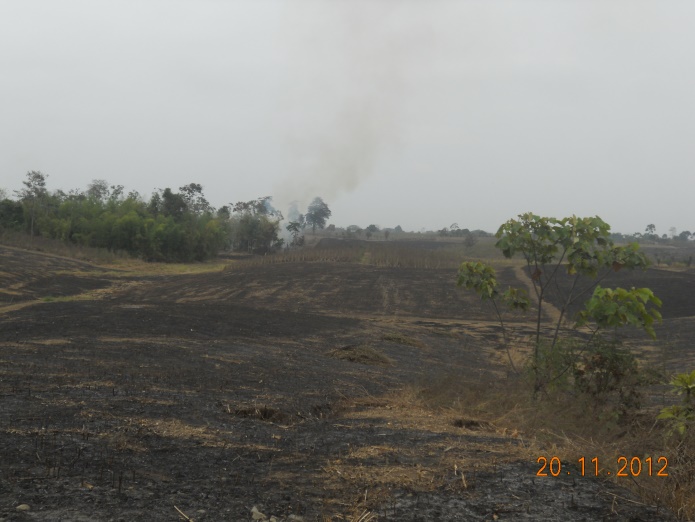 3736.05 millones TM (arroz, maíz, trigo, café, algodón, caña)
698.10 millones de TM (arroz).
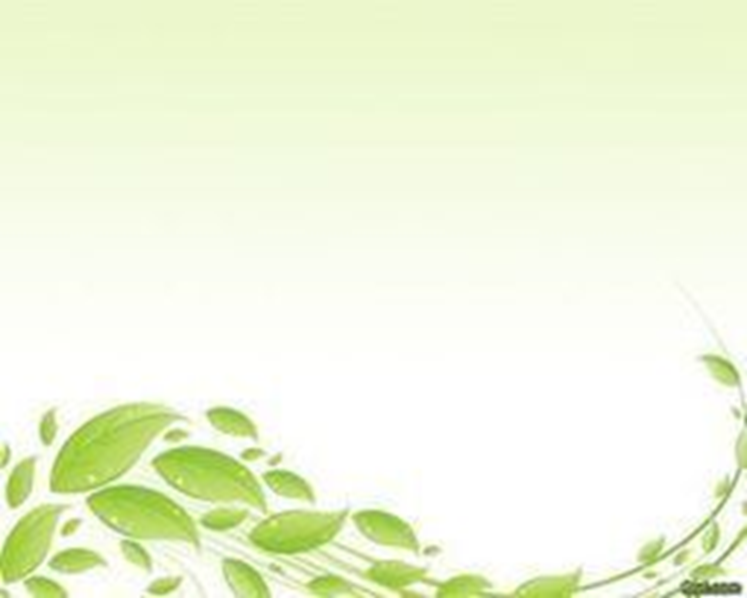 JUSTIFICACIÓN
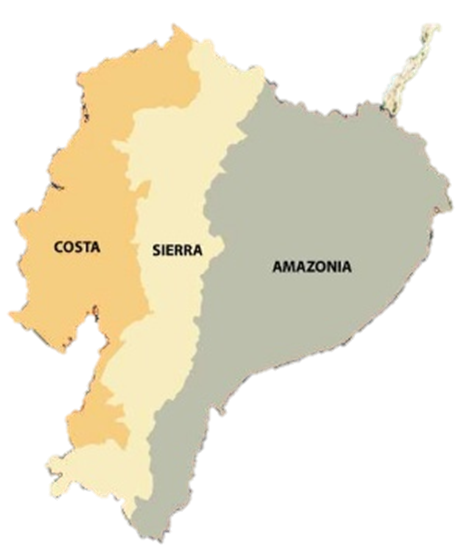 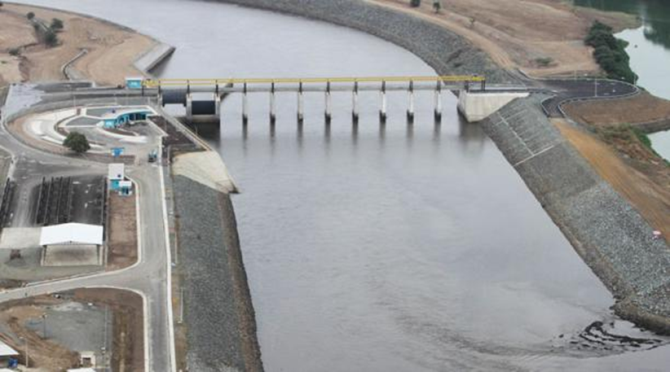 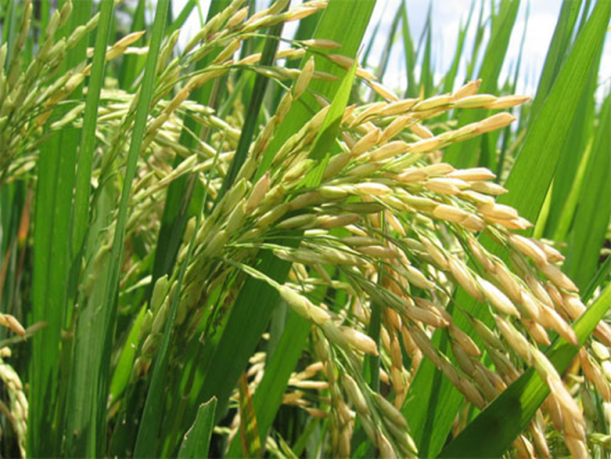 TRASVASE DAUVIN
55% Guayas
45% Los Ríos
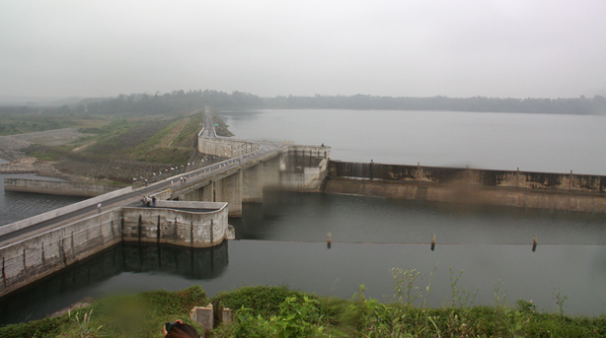 REPRESA BABA
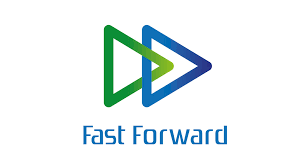 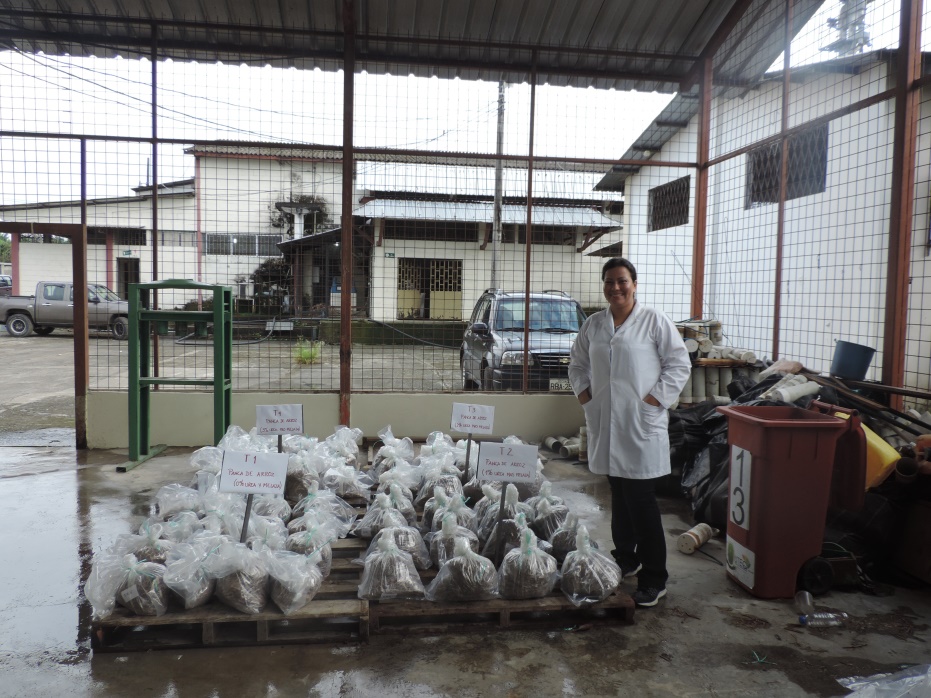 Riego a más de 190 mil hectáreas
Agricultores mantengan su actividad productiva 
Contribuyendo al desarrollo de la matriz productiva
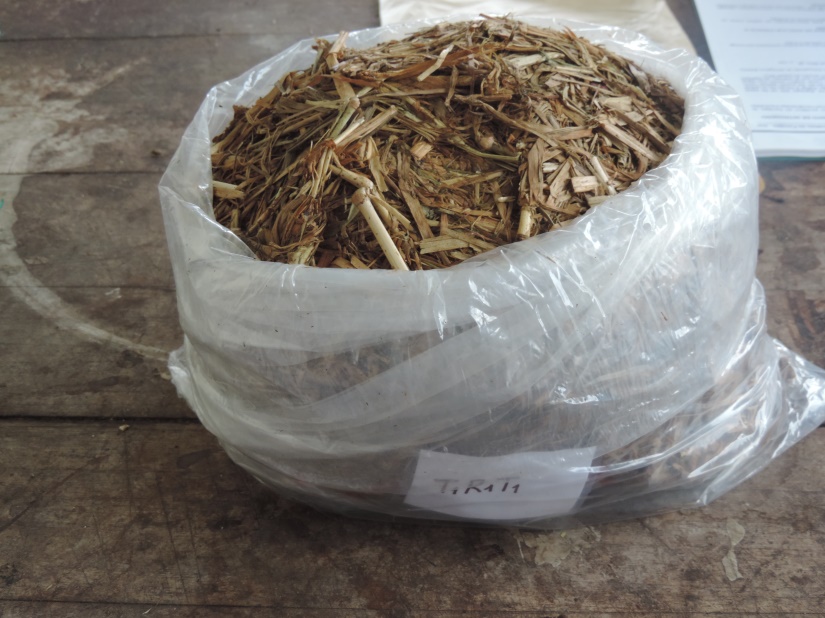 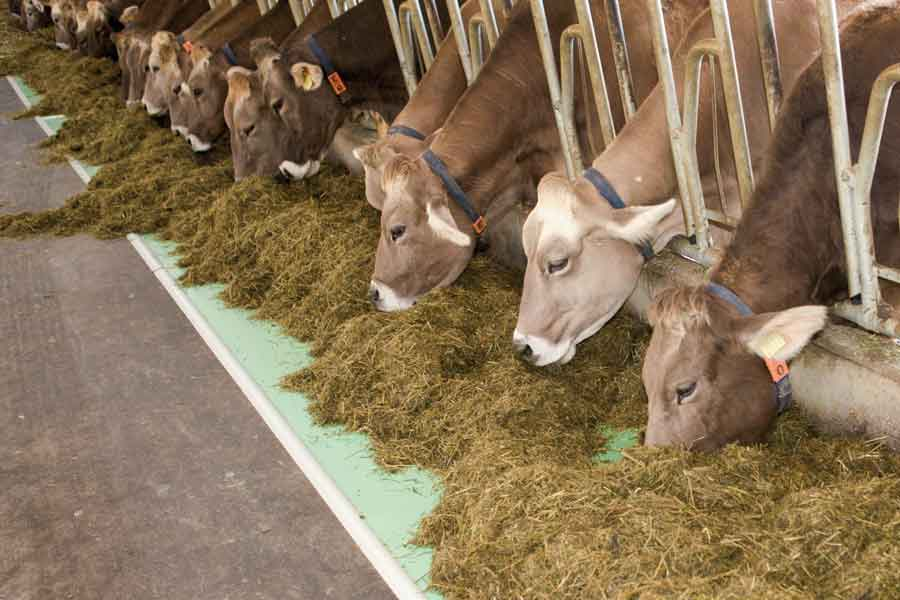 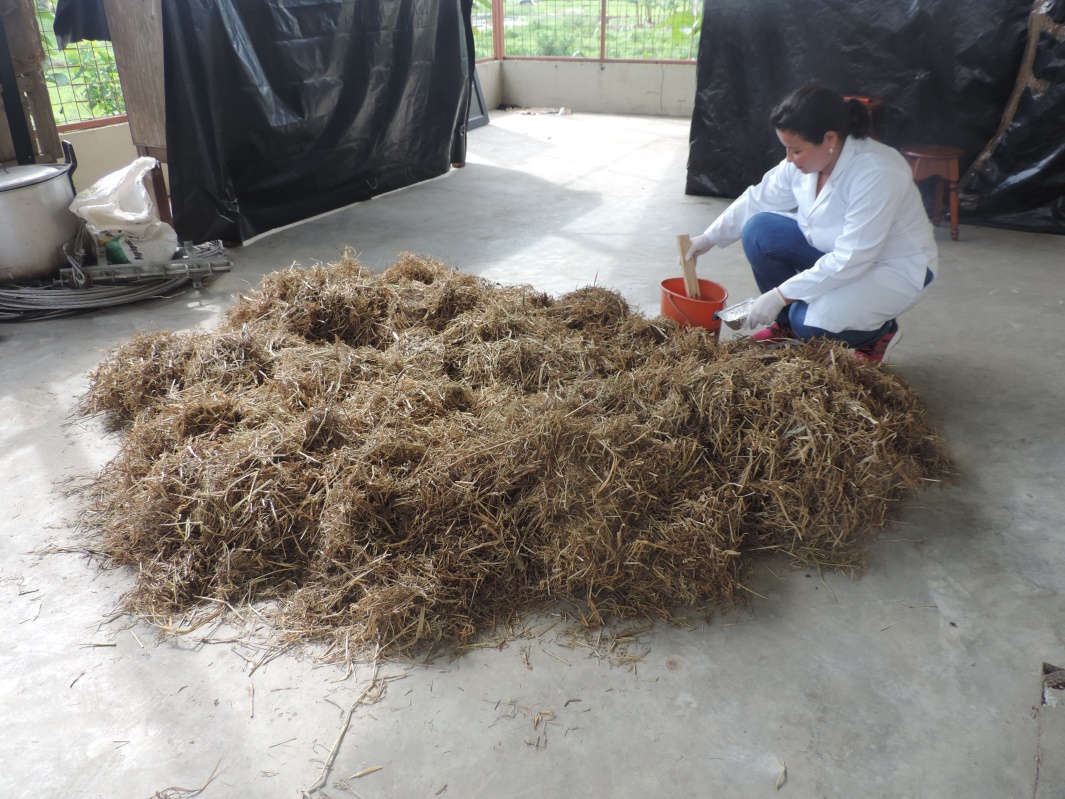 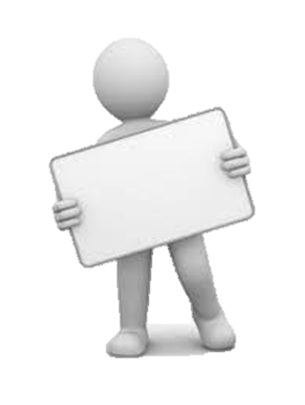 OBJETIVOS
Objetivo General:
Evaluar el valor nutritivo, estabilidad aeróbica de la panca de arroz (Oryza sativa L.) ensilada y adoptar esta tecnología con los productores de rumiantes en el litoral ecuatoriano.
Objetivos Específicos:
Determinar la composición química bromatológica de la panca de arroz (Oryza sativa L.) antes y después de ensilar. 

Determinar las características fermentativas, microbianas y nutritivas del ensilaje panca de arroz (Oryza sativa L.) con diferentes niveles de inclusión de urea más melaza. 

Determinar la cinética de la fermentación y degradabilidad ruminal in situ de ensilajes panca de arroz (Oryza sativa L.) con diferentes niveles de inclusión de urea más melaza.

Difundir los resultados de la investigación mediante la entrega de trípticos en las principales asambleas de los agricultores a nivel local.
METODOLOGÍA
Ubicación de la investigación
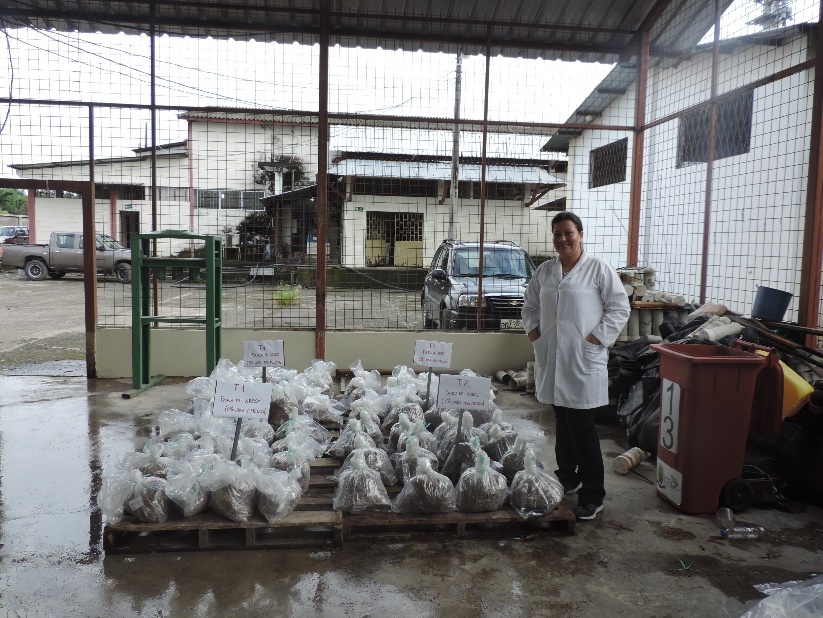 64 microsilos
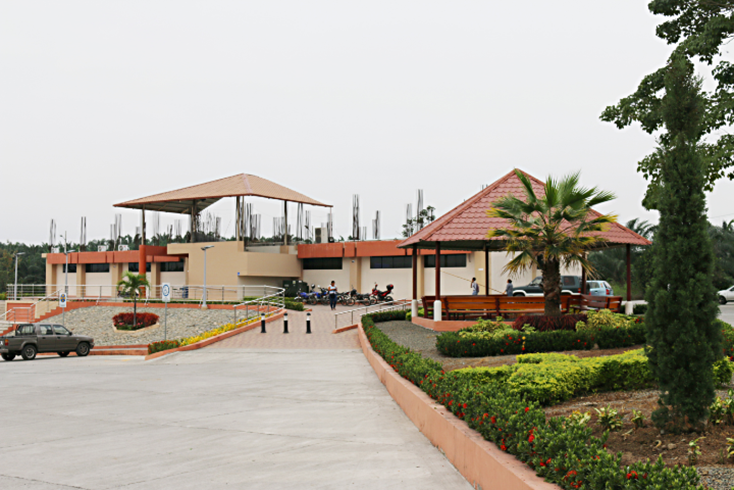 4 tratamientos
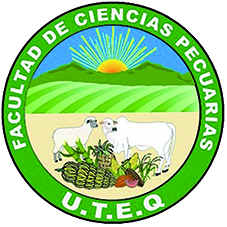 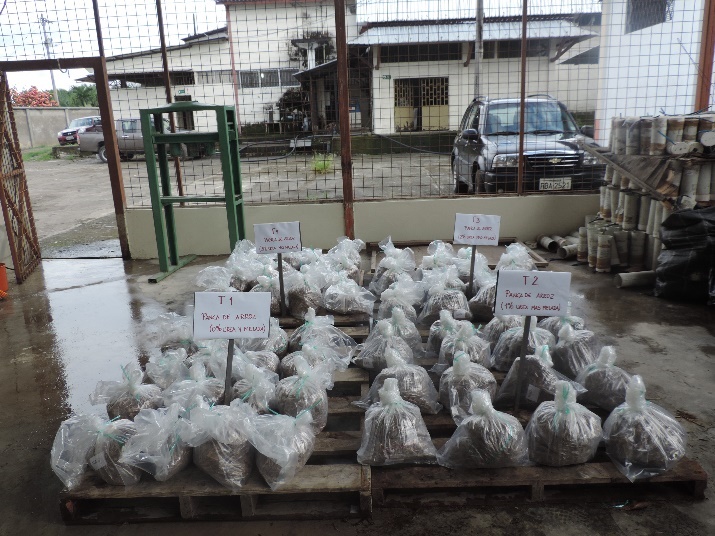 4 periodos de tiempo  (14, 28, 42 y 56 días)
Laboratorio de Rumiología y Metabolismo Nutricional “RUMEN”
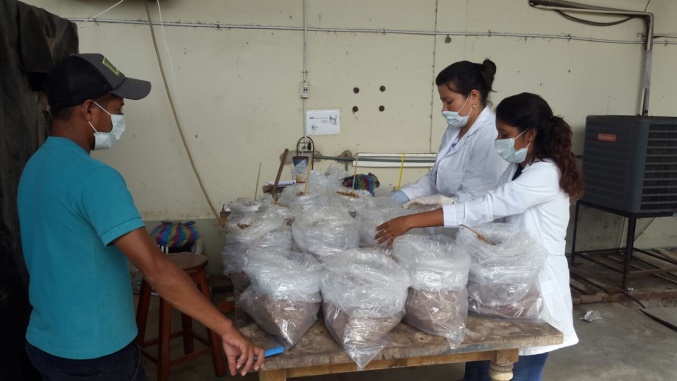 16 microsilos 
Apertura cada 14 días
TRATAMIENTOS
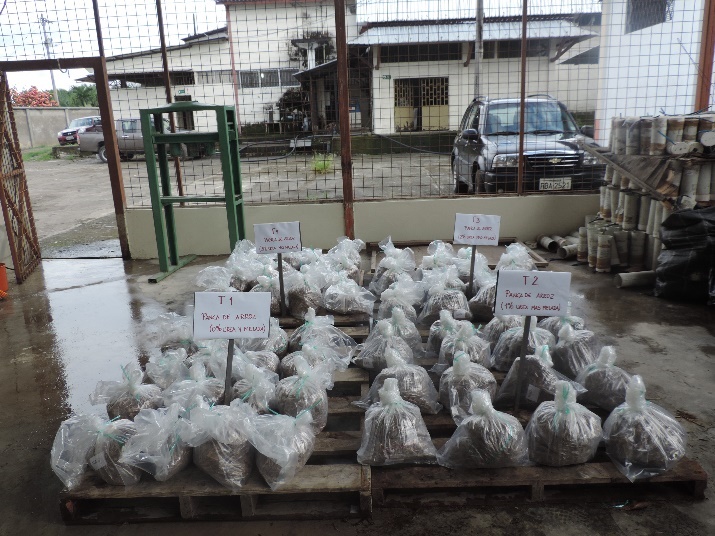 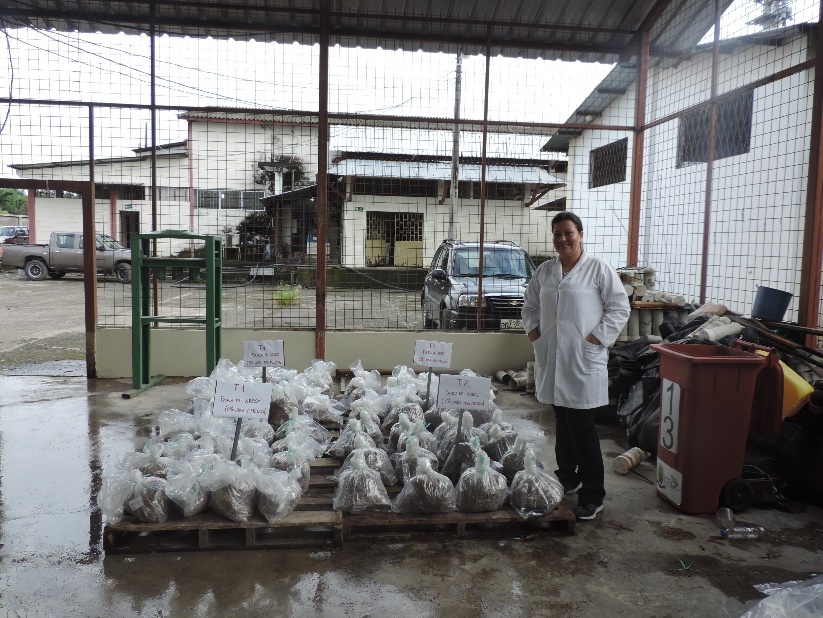 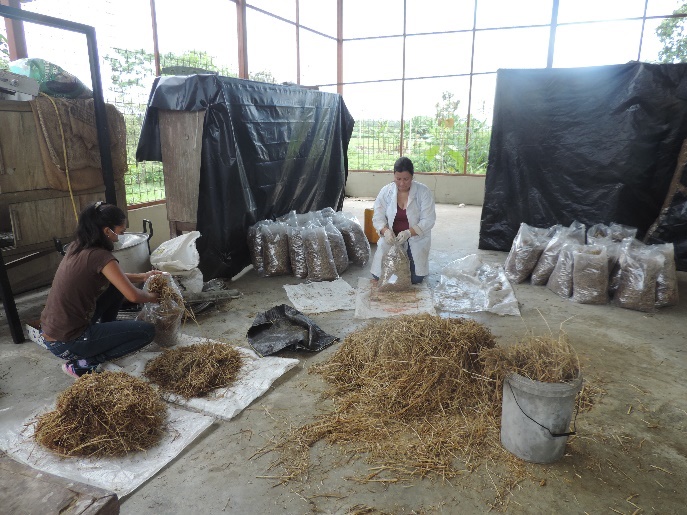 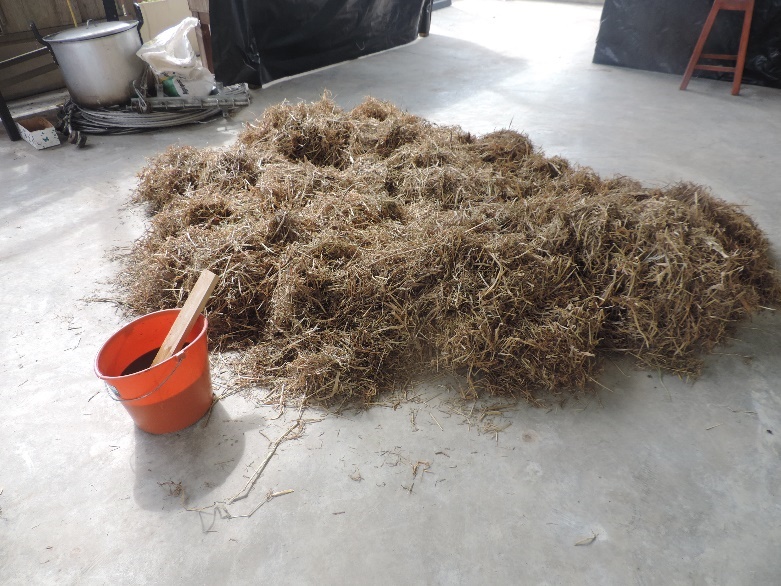 PREPARACIÓN Y ELABORACIÓN DE LOS MICROSILOS
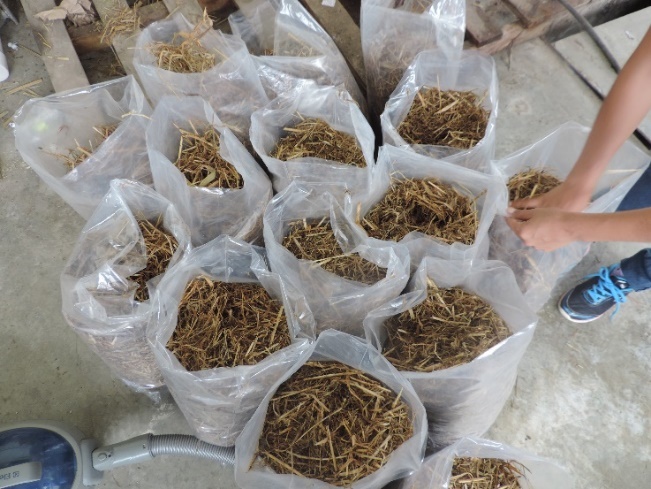 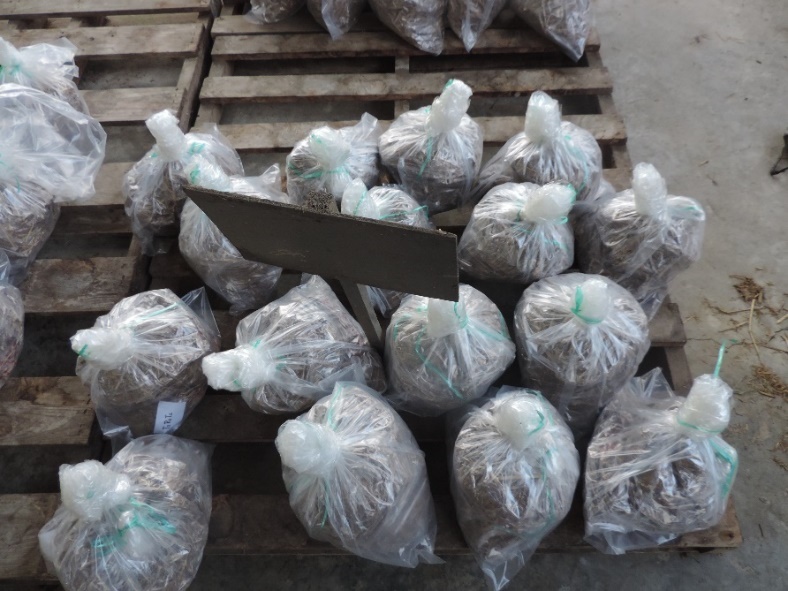 PROCEDIMIENTO DEL ANÁLISIS MICROBIOLÓGICO
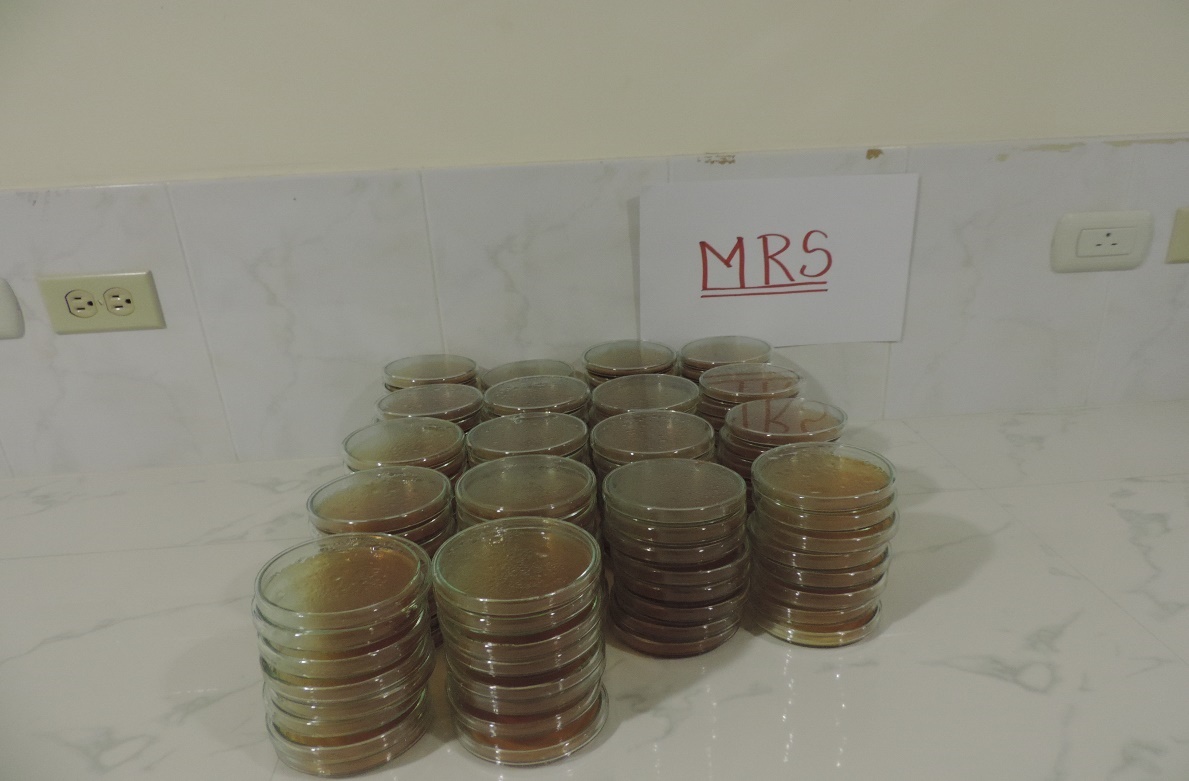 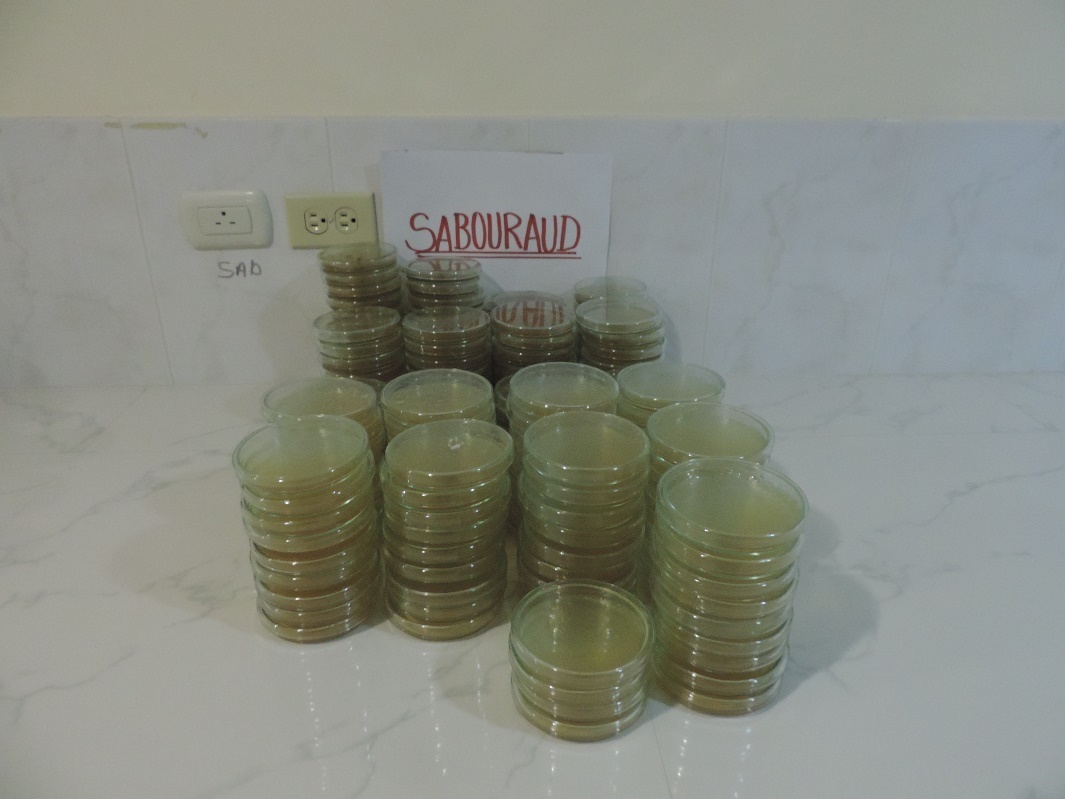 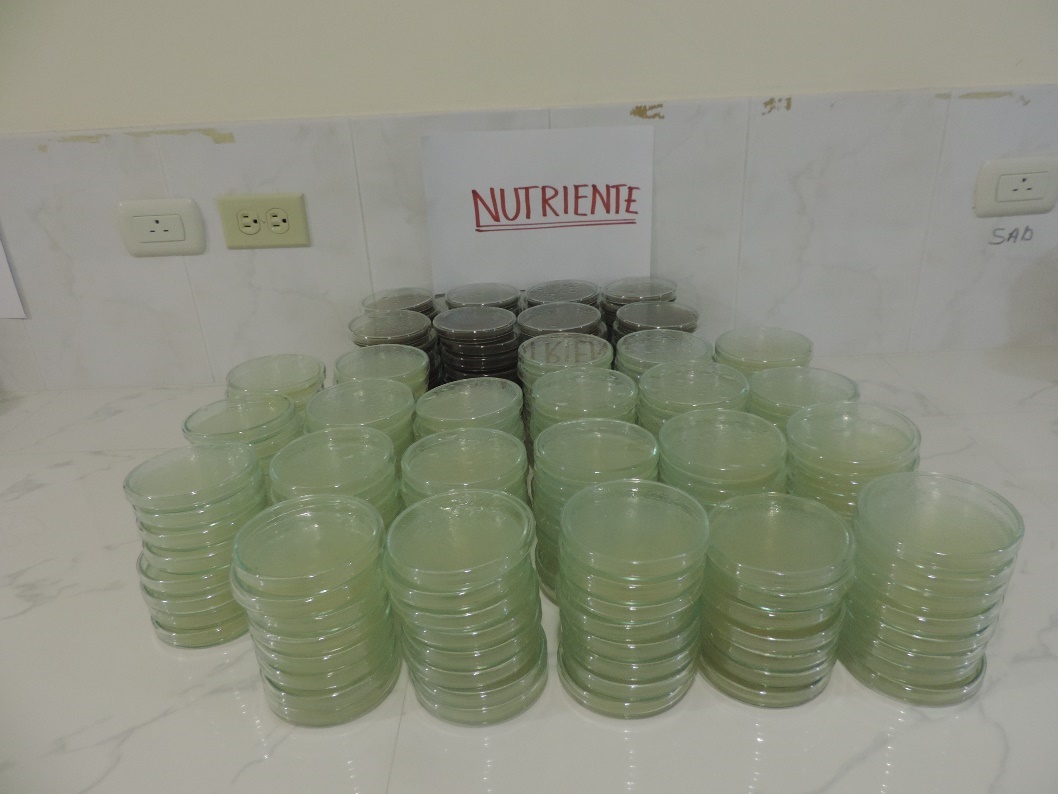 DISEÑO EXPERIMENTAL
Para el análisis del pH, temperatura y microbiología, se aplicó un diseño completamente al azar (DCA). 

Se evaluaron cuatro tratamientos por cuatro repeticiones.
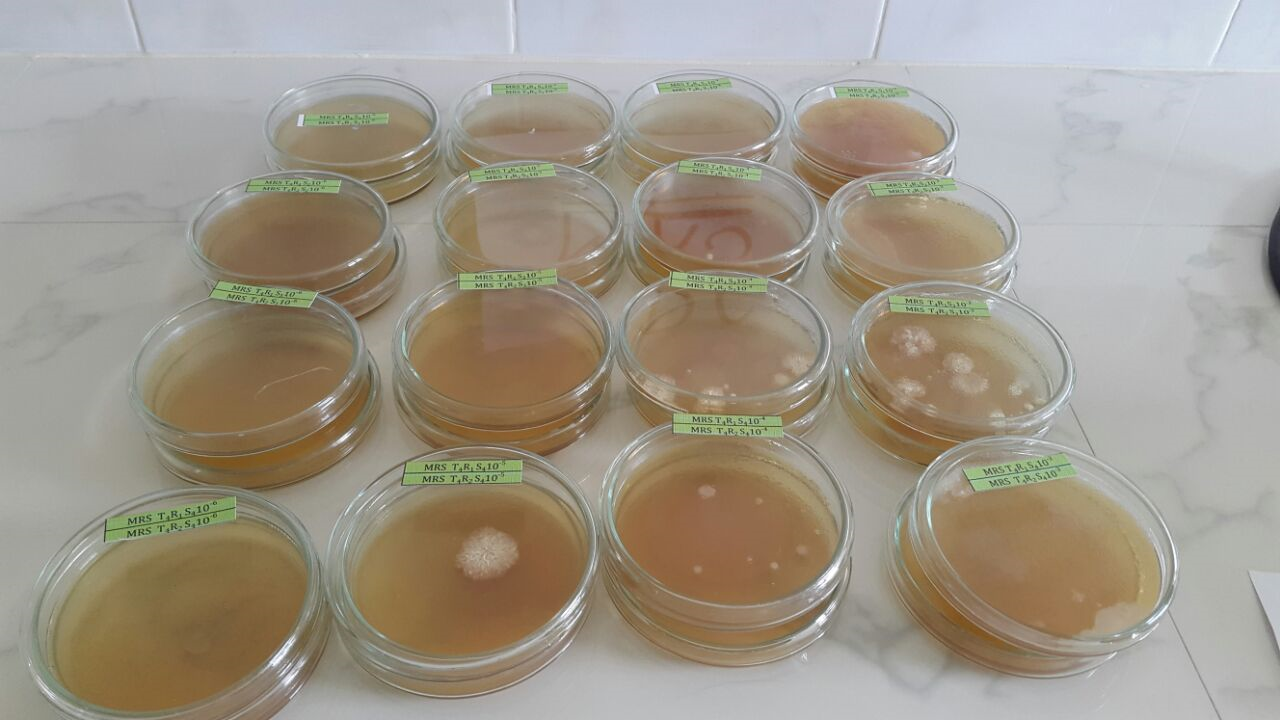 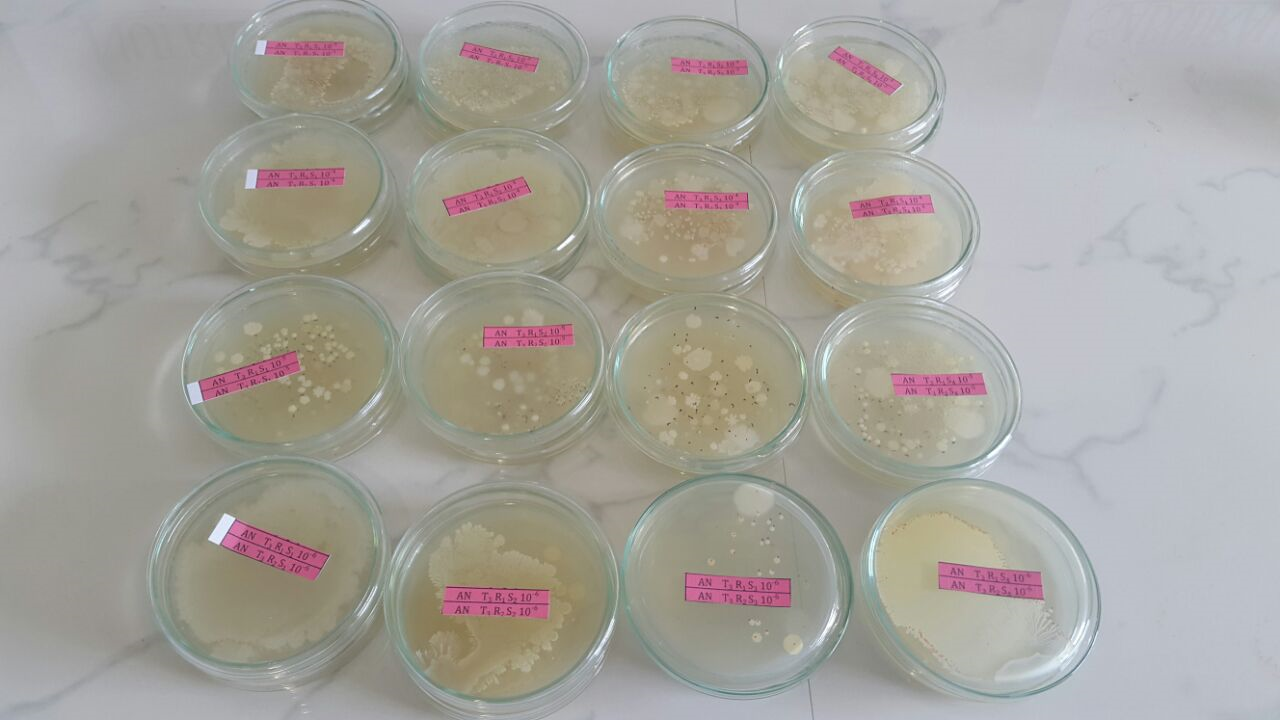 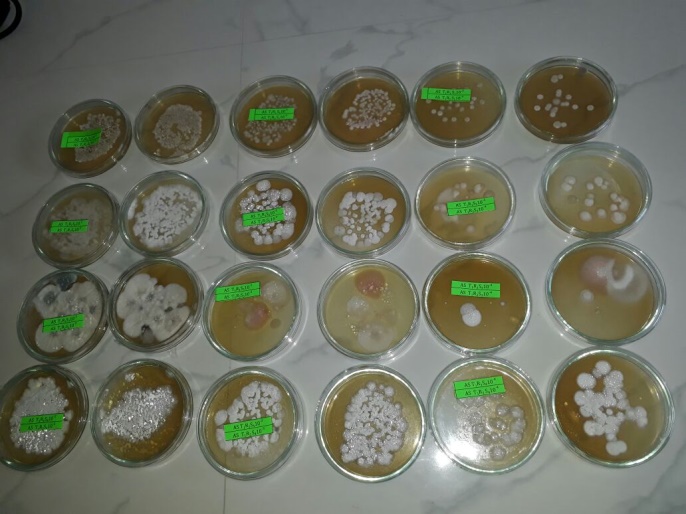 PROCEDIMIENTO DEL ANÁLISIS DE LA COMPOSICIÓN QUÍMICA
DETERMINACIÓN DE LA MATERIA SECA (MS)
DETERMINACIÓN DE LA MATERIA INORGÁNICA (MI)
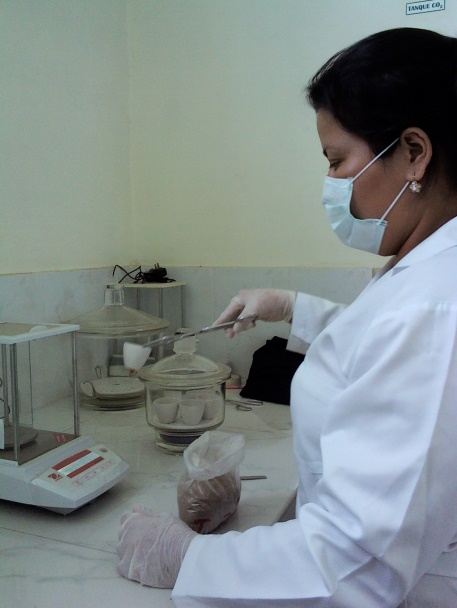 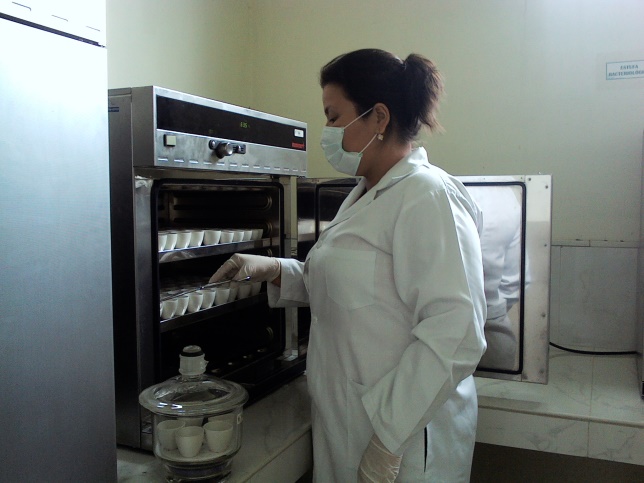 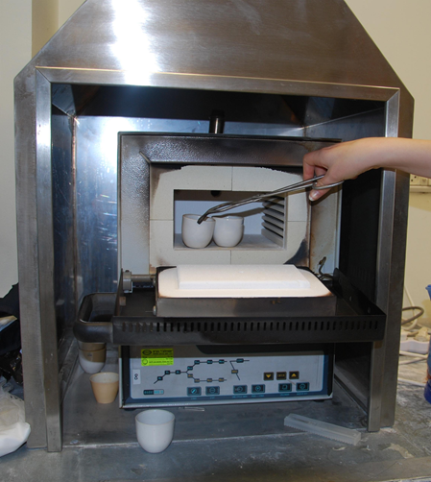 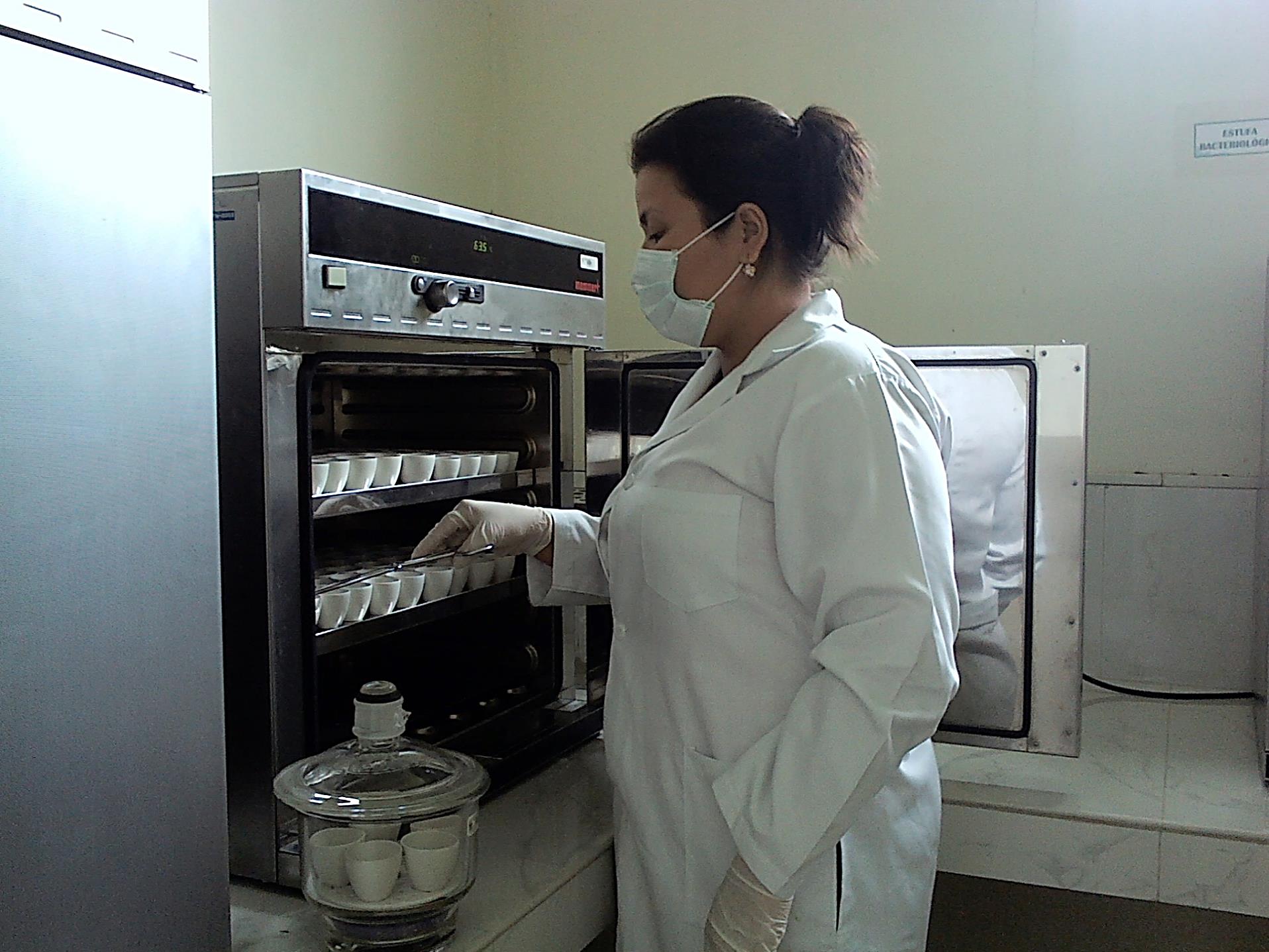 Estufa 65°C
Desecador 15min
Mufla 600°C/4horas
Refrescar 1hora
Sacar muestras
Desecador 15min
Pesar muestras
DETERMINACIÓN DE LA FIBRA DETERGENTE NEUTRA (FDN)
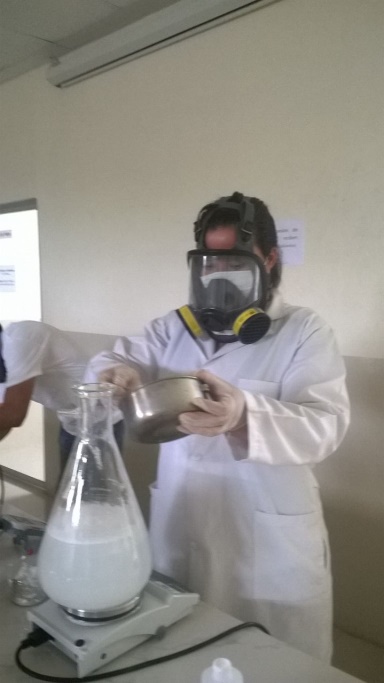 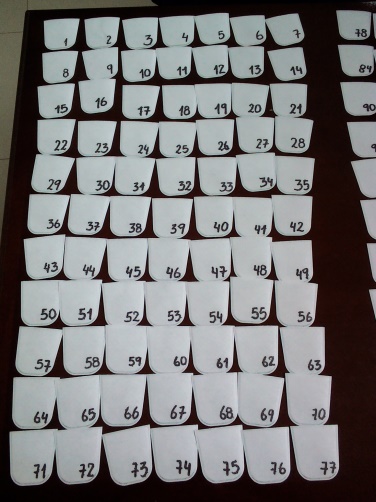 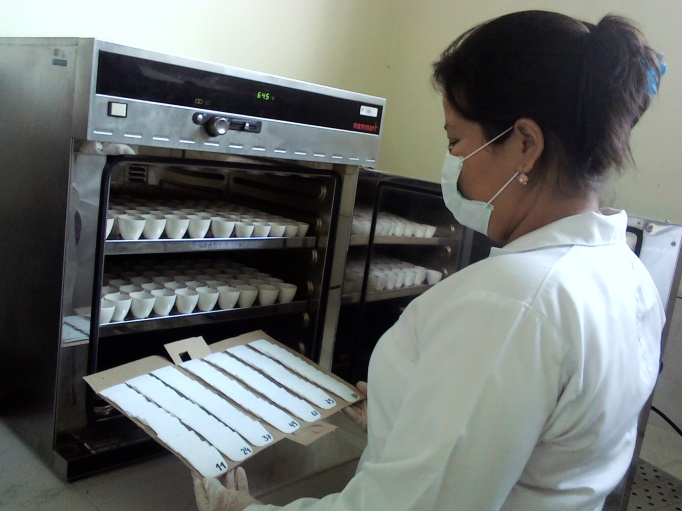 Identificación
Estufa-peso
Preparación
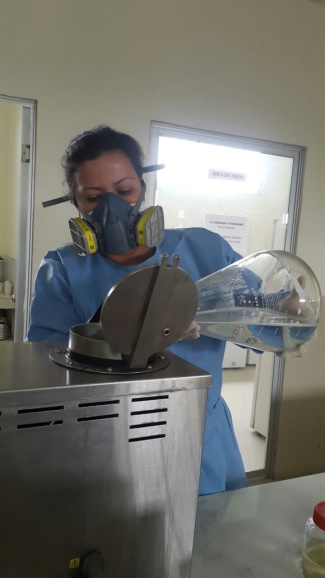 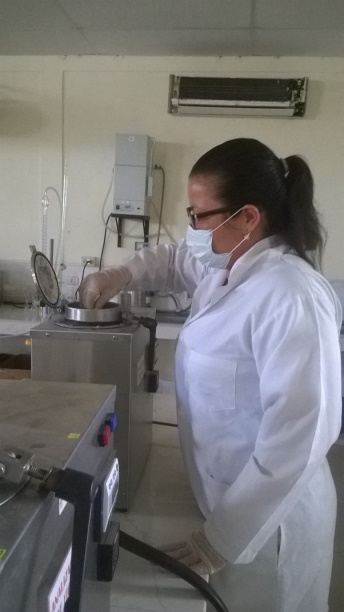 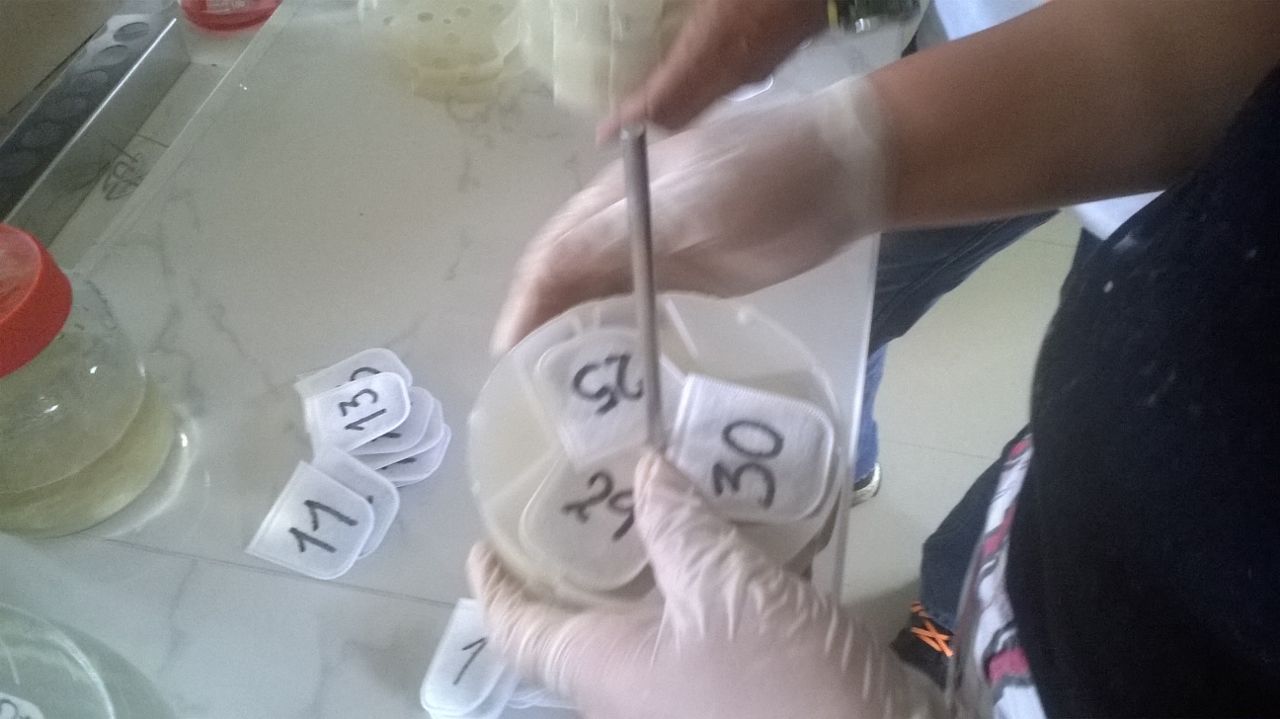 Añadir la FDN
Muestras
Arreglar
DETERMINACIÓN DE LA FIBRA DETERGENTE NEUTRA (FDA)
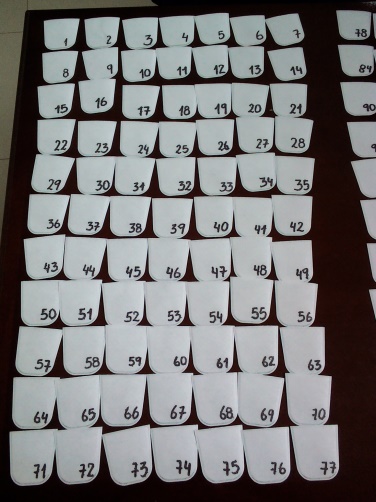 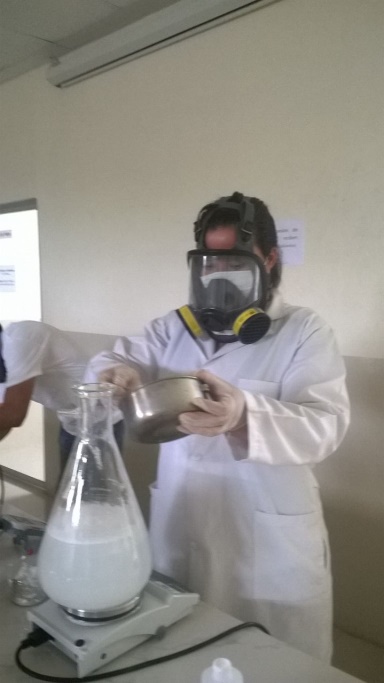 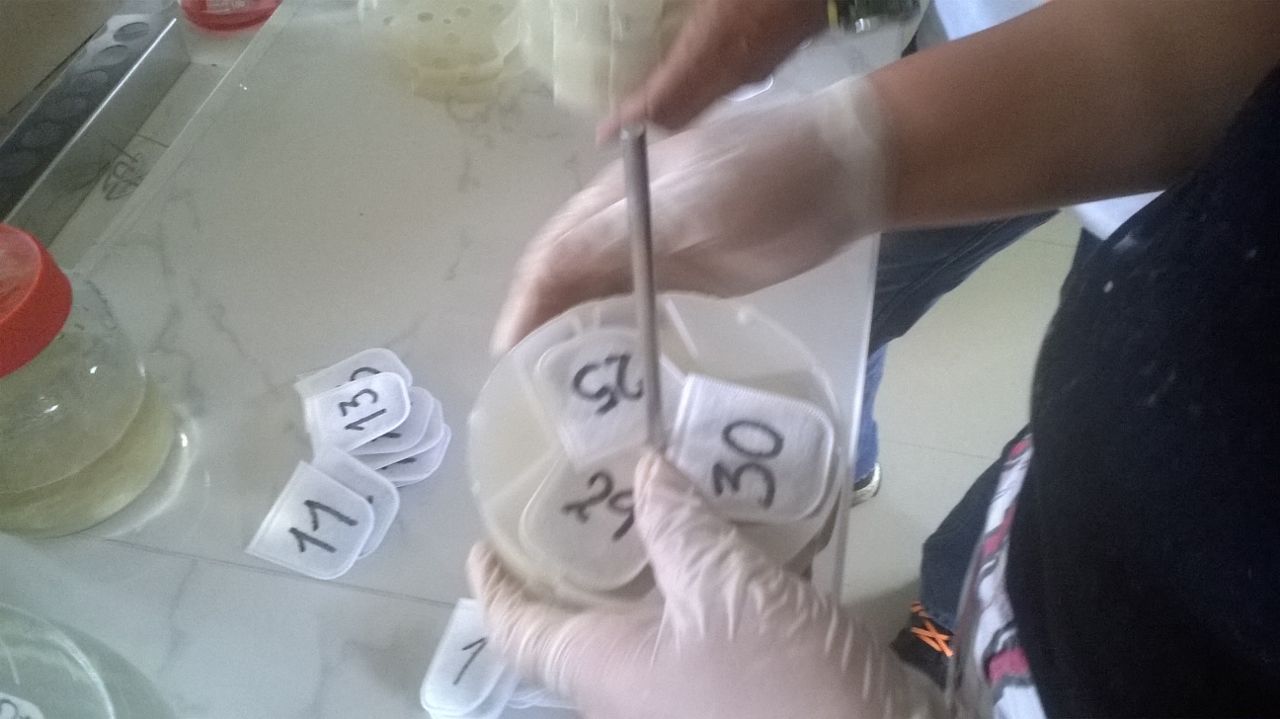 Arreglar
Identificación
Preparación
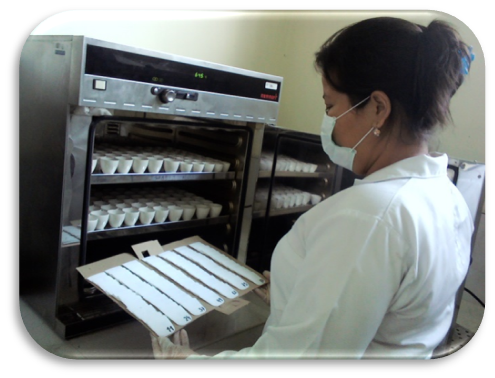 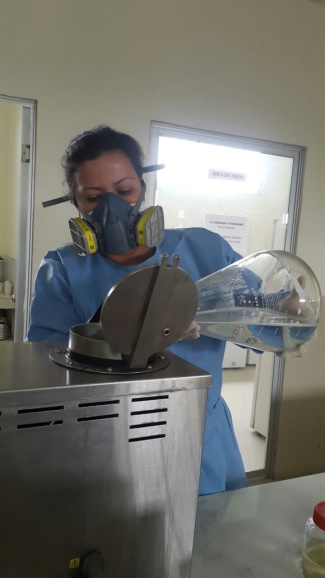 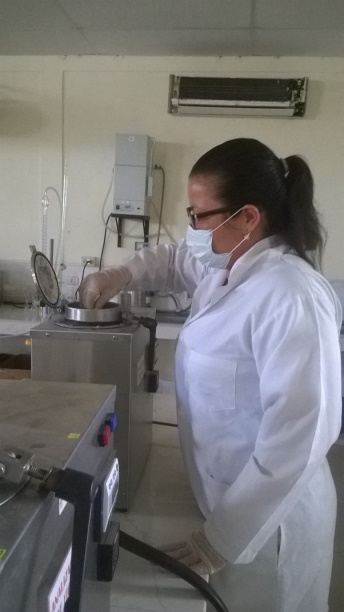 Estufa-peso
Añadir la FDA
Muestras
DETERMINACIÓN DE LA PROTEÍNA
(Método Kjeldahl)
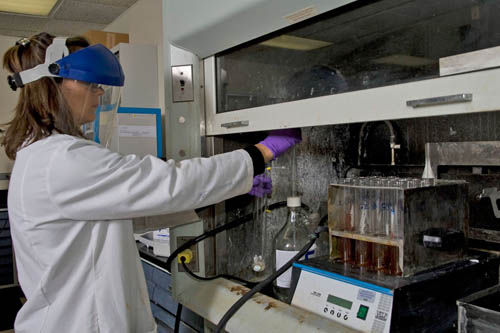 Pesar muestra
Colocar muestra en matraz Kjeldahl
Añadir tableta catalizadora Kjeldahl
Añadir H2SO4  (5mL)
Calentar en el digestor
Añadir H2O (10mL)
Digestión
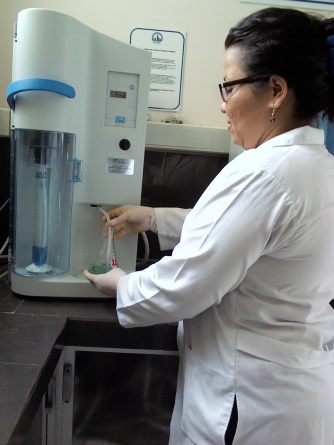 Colocar ácido bórico en un matraz Erlenmeyer
Añadir 2 o 3 gotas de indicador
Añadir al equipo del destilador H2O y NaOH
Colocar el matraz Kjeldahl en el destilador
Calentar hasta que todo el contenido de NH3 haya sido destilado
Retirar el matraz Erlenmeyer
Destilación
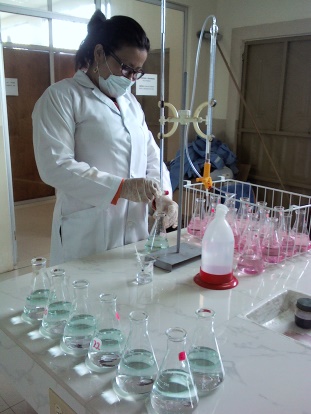 Preparar solución 1N de ácido sulfúrico
Añadir la solución 1N en la bureta
Titular la muestra del matraz Erlenmeyer hasta el cambio de color
Substraer esta cifra de volumen
Realizar los cálculos
Titulación
DISEÑO EXPERIMENTAL
Para la determinación de MS, MI, MO, PB, FDN, FDA y hemicelulosa, se empleó un Diseño Completamente al Azar (DCA); se utilizó el programa informático de Excel para almacenar la base de datos y realizar los cálculos.
Yij=µ+Ti+Eij
Modelo estadístico
Donde:
Y es la variable de respuesta salida, 
μ la media general
τi el efecto del i-ésimo tratamiento  i = 1, ...,a
ε el error aleatorio.
PROCEDIMIENTO PARA EL ANÁLISIS DE DEGRADABILIDAD RUMINAL IN SITU
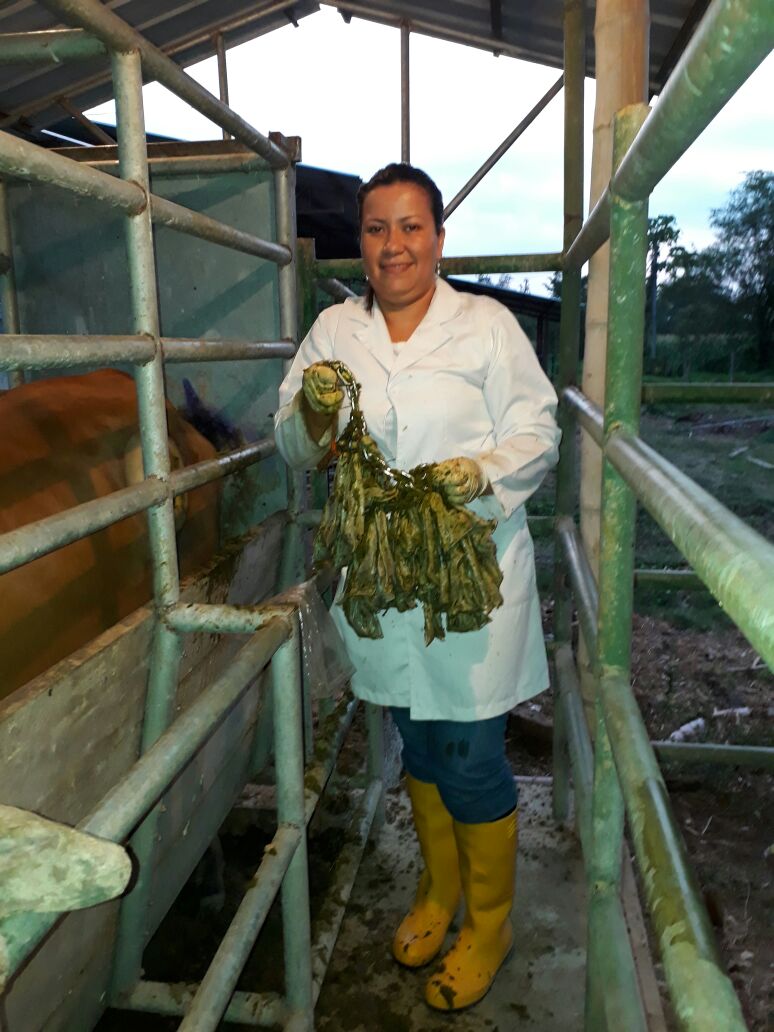 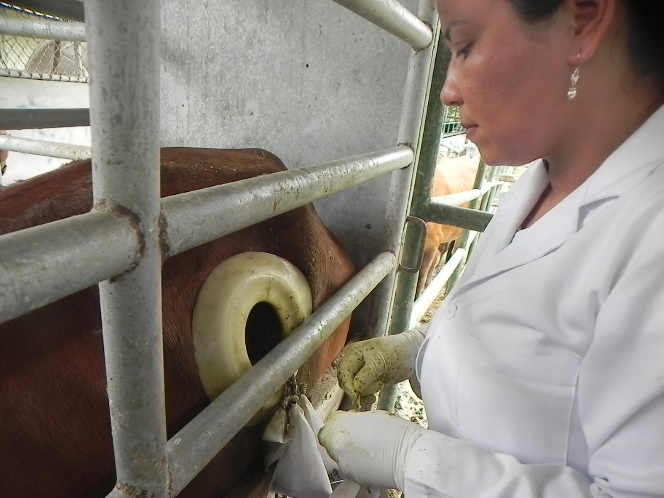 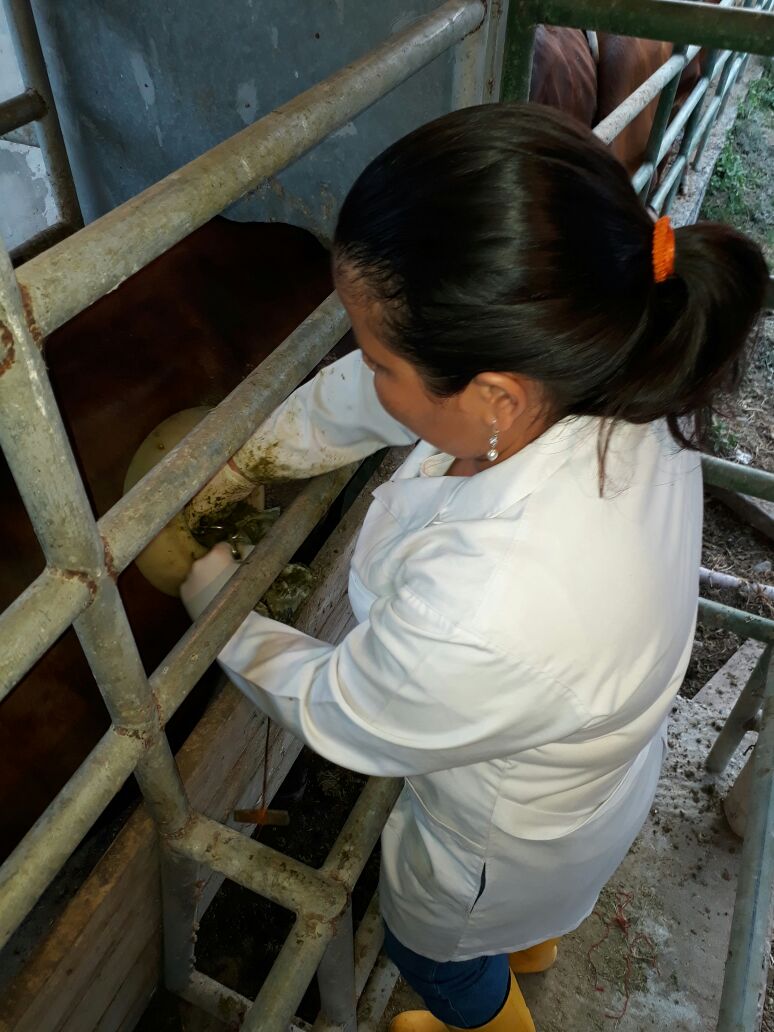 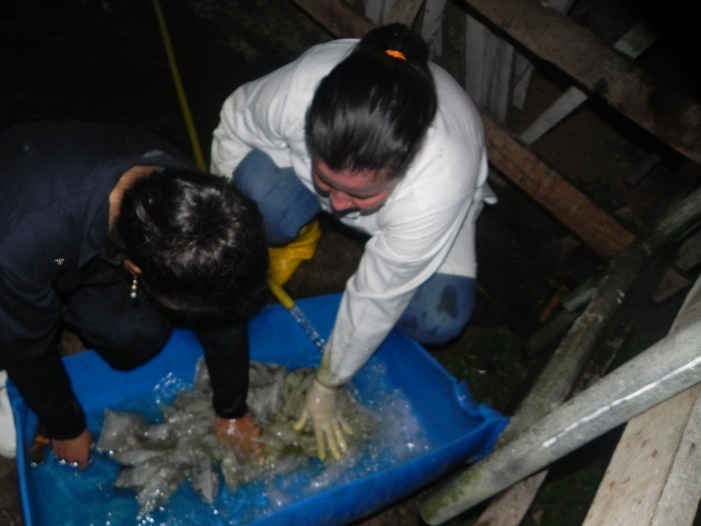 DISEÑO EXPERIMENTAL
Para la determinación de la cinética de fermentación y degradabilidad ruminal in situ de la panca de arroz ensilada, se aplicó:

Diseño de Bloques Completamente al Azar (DBCA), 
Siete tiempos de incubación (0; 3; ,6; 12; 24; 48 y,72 horas). 
Se utilizó cuatro bovinos fistulados, cada uno representó un bloque.
Yijk=µ + Ti + Bj + Eijk
Modelo estadístico
Donde:    
Yij   es la respuesta del i-ésimo tratamiento en el j-ésimo bloque
µ    es la media general
τi   es el efecto del i-ésimo tratamiento  i = 1, ...,a
βj  es el efecto del j-ésimo bloque   j = 1, ...,b
εijk es el término de error aleatorio para la respuesta ijk
DEGRADABILIDAD
DMS – DMI – DMO – DPB – DFDN – DFDA
Estuvieron sujetas a la ecuación exponencial :

DRbt = a + b (1 - exp-kd*t)

Donde:

DRbt  (degradabilidad ruminal de la franción b en el tiempo t); 
a es la  fracción soluble que es completamente degradable en el rumen, 
b es  la fracción potencialmente degradable en el rumen, 
kd es una constante, y 
t es el tiempo de permanencia en el rumen
Para determinar los parámetros de cinética ruminal se utilizó la función Solver de Microsoft Excel.
ANÁLISIS DE LA INFORMACIÓN
 
Con el programa ANOVA de SAS se analizó la información del perfil nutricional y patrones fermentativos del material ensilado para cada tratamiento. Se aplicó la prueba de rangos múltiples de Tukey (P≤0,05). Además las respectivas correlaciones y regresiones.
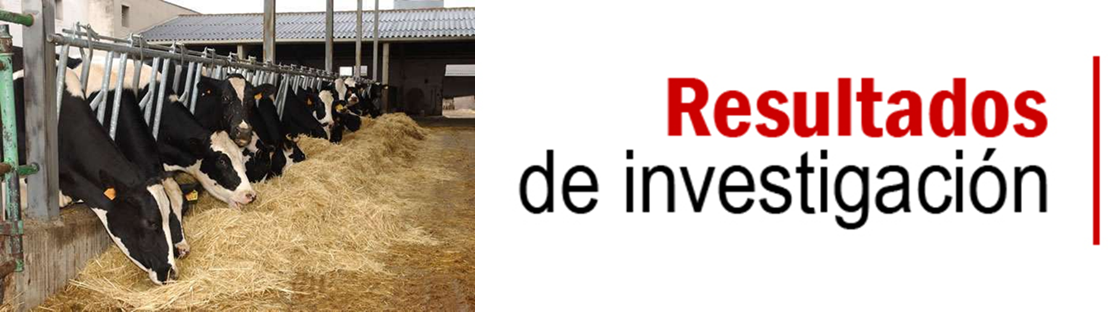 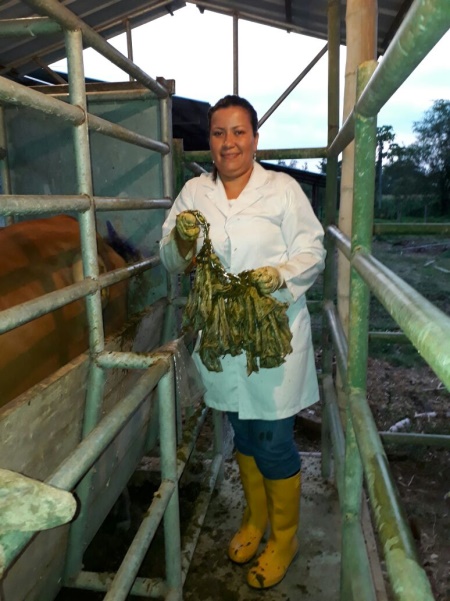 pH y temperatura a los 14 días
pH y temperatura a los 28 días
pH y temperatura a los 42 días
pH y temperatura a los 56 días
pH + (6,25-8,55) Carr et al., (2002), Ramírez et al., (2002); Cárdenas (2003)
°C+ (29,5) Ramírez et al., (2002)
Análisis del crecimiento microbiano en los microsilos en la panca de arroz (Oryza sativa L.)
MRS
(Man, Rogosa, Sharpe)
BAL+(Triana et al., 2014)
Bolsen et al., (1995) la adición de amoníaco reduce la cantidad de BAL.
Tobía et al.,2003), BAL estimulantes de la fermentación e inhibidores del deterioro Ae.
Pahlow et al., (2003), BAL acidificación adecuada del ensilado para frenar el crecimiento microorganismos indeseables.
AGAR NUTRIENTE
Stefanie et al. (2001), uso del substrato, influirán en forma decisiva durante la fermentación del ensilaje.
se observa que elevados recuentos de mesófilos hasta el momento en que se abrieron los silos (Driehuis et al., 2001).
AGAR SABOURAUD
Esto corroboró el efecto fungistático de la urea a partir del 1% de concentración (Borges et al., 2011).
Análisis de la composición química de la panca de arroz (Oryza sativa L.)
ANÁLISIS ANTES DE ENSILAR
ANÁLISIS A LOS 14 DÍAS
ANÁLISIS A LOS 28 DÍAS
ANÁLISIS A LOS 42 DÍAS
ANÁLISIS A LOS 56 DÍAS
Fall et al., (1998) –(56%MS);
Peripolli et al., (2016), variación a la temporada de empacado de este subproducto.
(Yescas et al., 2004) +(91,78% y 89,19%) MS / MO +/PB -
Bergamaschine et al., (2006) -/PB -
Herrera et al., (2007) +MS/ PB +
Análisis de la degradabilidad in situ de la panca de arroz (Oryza sativa L.)
DMS
Godoy y Avellaneda (2016), +; Sánchez et al., (2016),+; Silva et al., (2014),-Noguera y Rosales, (2015),-; 
Araiza-Rosales et al.,(2013), parámetros de degradabilidad+
DMI
Villalba et al., (2011), -
Noguera y Rosales, (2015), parámetros degradabilidad=
DMO
Sarduy et al., (2014) -
Barrera et al., (2015) +
Jafari et al. (2007)
DPB
Sarduy et al., (2014), =
Díaz et al.,(2001) -
DFDN
Sánchez et al., (2016), +
Villalba et al., (2011), -
Noguera y Rosales, (2015) = parámetros de degradabilidad
DFDA
Noguera y Rosales, (2015) =
Villalba et al., (2011) -
CONCLUSIONES
De acuerdo a los resultados obtenidos en los análisis de la composición química de MS, MI, MO, PB, FDN, FDA y hemicelulosa, a los 42 días presentaron las mejores características nutricionales, siendo el T3 que experimentó la mejor respuesta con la inclusión del 2% de urea más melaza.
 
La panca de arroz (Oryza sativa L.) ensilada se estabilizó en el periodo de 42 días obteniendo las mejores características fermentativas, microbianas y nutritivas del ensilaje con diferentes niveles de inclusión de urea más melaza. .
 
Con la inclusión de niveles (1,2,3%) de urea más melaza se pudo comprobar el efecto en la cinética de fermentación y la degradabilidad ruminal in situ obteniendo excelente resultados en todos los tratamientos estudiados a excepción del primer tratamiento.
CONCLUSIONES
Los resultados obtenidos de esta investigación se difundirán mediante trípticos en  instituciones públicas y las asociaciones de ganaderos a nivel del litoral ecuatoriano.
 
De la conjunción de los resultados obtenidos en el estudio de la panca de arroz de urea más melaza se confirma que se puede utilizar este subproducto como una alternativa en la alimentación de los rumiantes en las épocas de escases de pasto en el litoral ecuatoriano.
RECOMENDACIONES
Se recomienda ensilar la panca de arroz (Oriza sativa L.) con la inclusión del 2% y 3% de urea más melaza, para mejorar el valor nutricional de este subproducto, para la alimentación de los rumiantes especialmente en la época de verano.
 
Realizar pruebas de palatabilidad, consumo y efecto en los parámetros zootécnicos en bovinos alimentados con la panca de arroz (Oriza sativa L.) ensilada con urea más melaza.
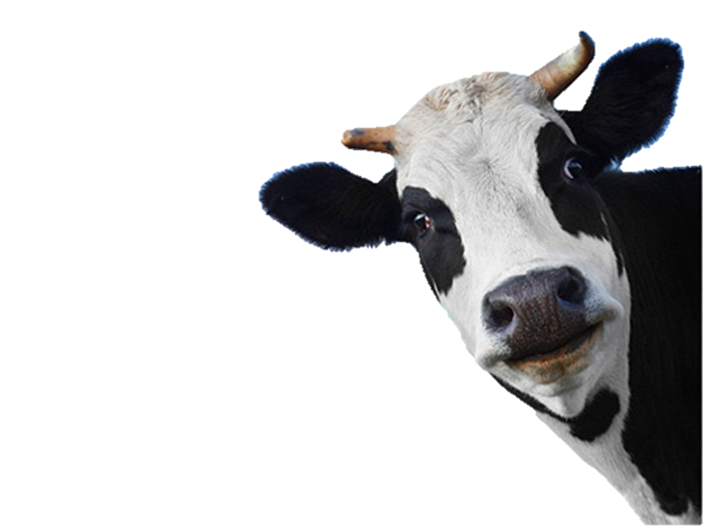 GRACIAS POR LA ATENCIÓN
“Si buscas resultados distintos no hagas siempre lo mismo”. Albert Einstein
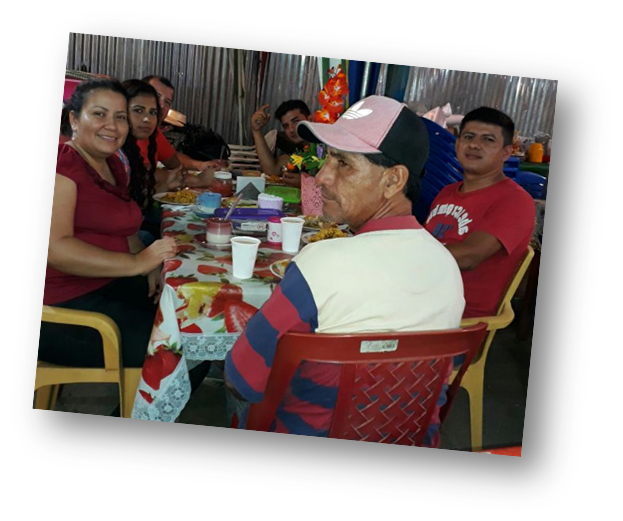 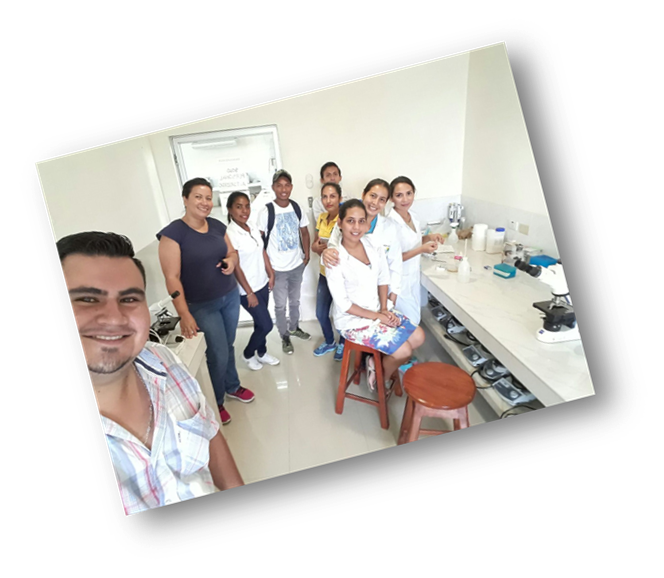 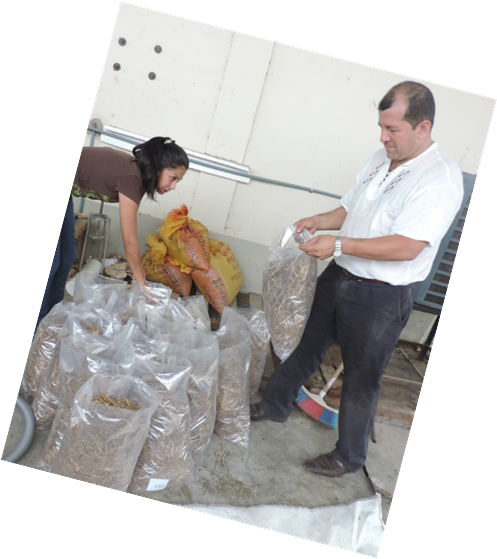 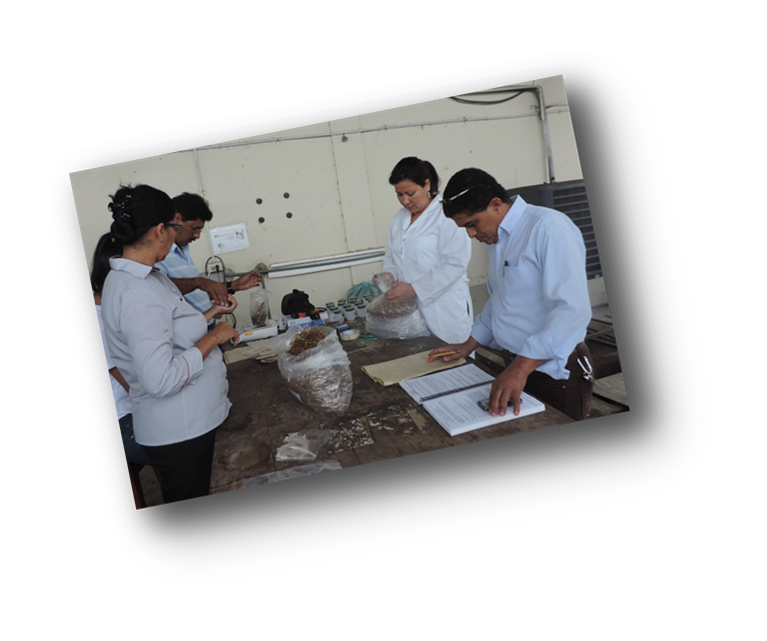 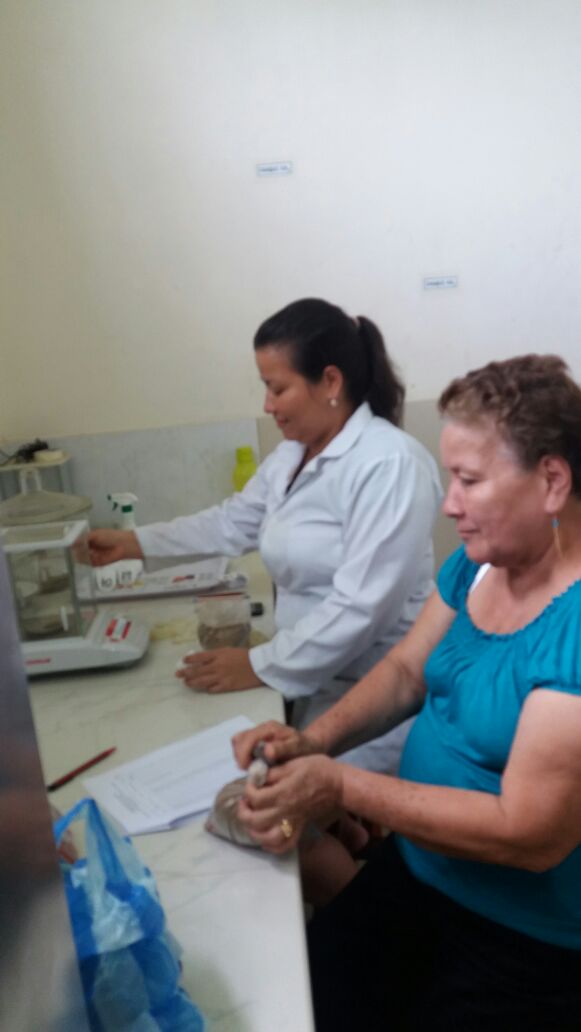